МБУ ДО Центр дополнительного образования детей МР «Оленекский  эвенкийский национальный район»
Тема работы: «Создание робота-ледодобывателя  на базе конструктора Lego Mindstorms EV 3»
Автор: Типянов Динияр, 
МБУ ДО ЦДОД, 8 класс

Руководитель:
Павлова Дайаана Юрьевна, 
Педагог МБУ ДО ЦДОД
Оленек, 2025г.
Проблема и актуальность  исследования:
Отсутствие специальной техники(робота)  для добычи и сборки льда. Мой робот является прототипом для создания настоящей техники, который бы облегчил быт жителей нашего села.
Объект исследования:
Базовый конструктор Lego Mindstorms Ev3
Предмет исследования:
Робот для добычи и сборки льда
Гипотеза:
Выяснить, возможно ли создать прототип робота, который добывает и собирает лед.
Цель работы:
Создание прототипа робота-ледодобывателя.
Задачи:
1.	Изучить литературу, собрать информацию по данной теме.
2.	Проанализировать полученную информацию.
3.   Сделать опрос
4.	Сконструировать прототип робота-ледодобывателя 
5.	Создать программу для робота в ПО «Lego Mindstorms ev3».
6. Представить результат своей работы
Этапы работы:
Сбор и анализ информации 
Опрос 
Наблюдение 
Сборка модели 
Программирование 
Тестирование(возможно внесение изменений)
Подготовка презентации к защите проекта.
Польза ледниковой воды
Ледниковая талая вода – это вода, полученная за счет таяния льда. Она отличается отсутствием посторонних примесей, солей жесткости и тяжелых металлов. Считается прекрасным народным средством для улучшения самочувствия и физической активности человека.Выделяют следующие полезные качества ледниковой талой воды:1) способствует повышению иммунитета, ускорению восстановительных процессов, улучшению обмена веществ, сопротивляемости организма инфекциям;2) оказывает положительное влияние на течение многих заболеваний, включая кожные, сердечно-сосудистые, желудочно-кишечного тракта и ЛОР-органов (при ингаляциях);3) придает бодрости и энергии, повышает умственную активность и производительность труда;4) уменьшает риски развития аллергии и поддерживает человеческий организм в условиях стресса и повышенных физических нагрузок.Для талой воды нет противопоказаний к применению, и она не содержит побочных эффектов. Доказано: регулярное употребление свежей ледниковой воды оказывает положительное воздействие на психическое состояние человека, устраняет тревогу и нормализует сон.
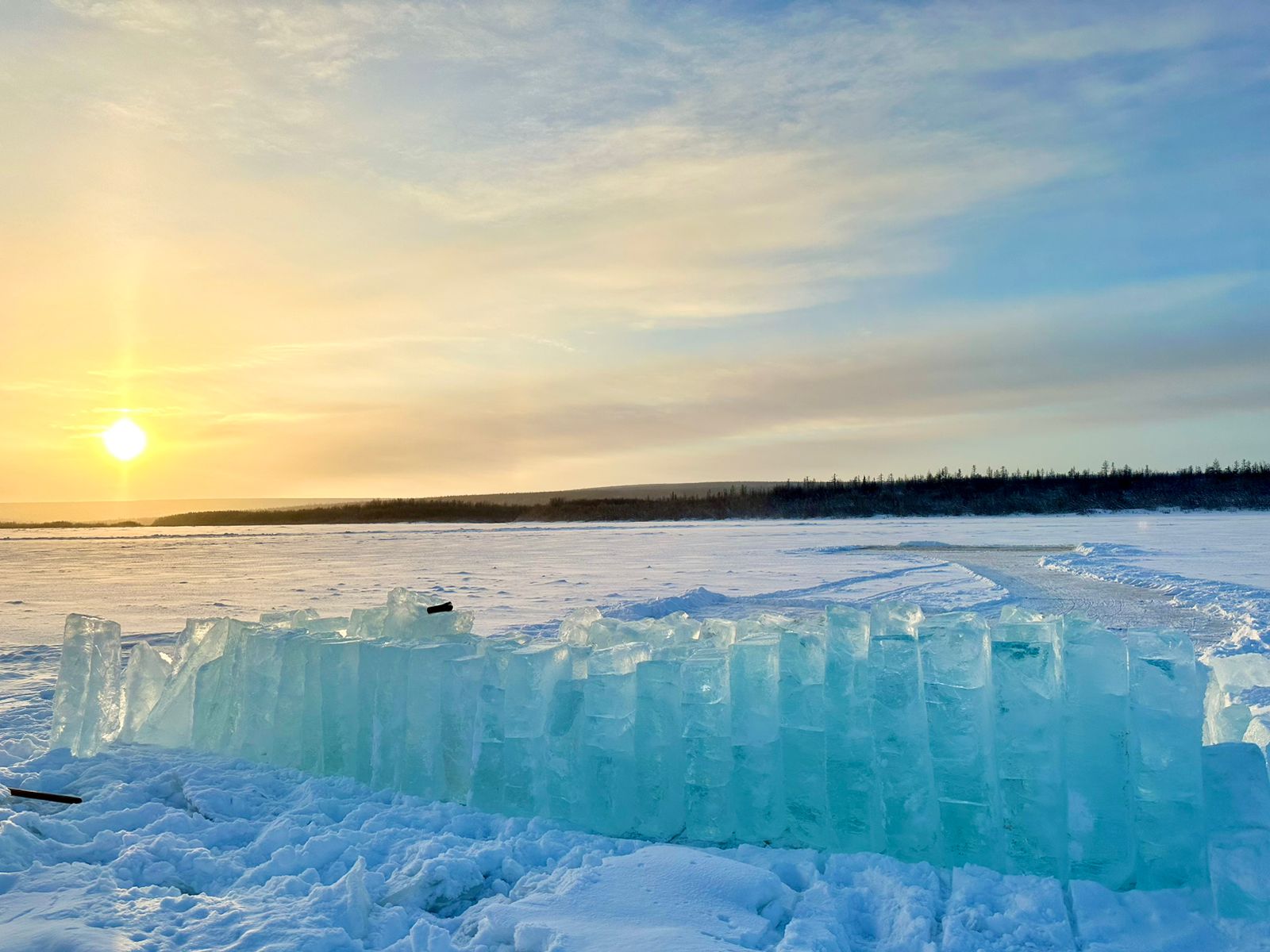 Я провел опрос среди друзей и родителей своих одноклассников. Большинство ответили, что имеют трудности с заготовкой льда.
Большинство опрашиваемых, ответили, что добывают лед сами. Ледниковая вода – для здоровья самая полезная.
Почти все согласились, что робот для заготовки и доставки льда действительно нужен. Как и ожидалось, все ответили, что предпочитают ледниковую воду.
Наблюдение и вовлечение в процесс:
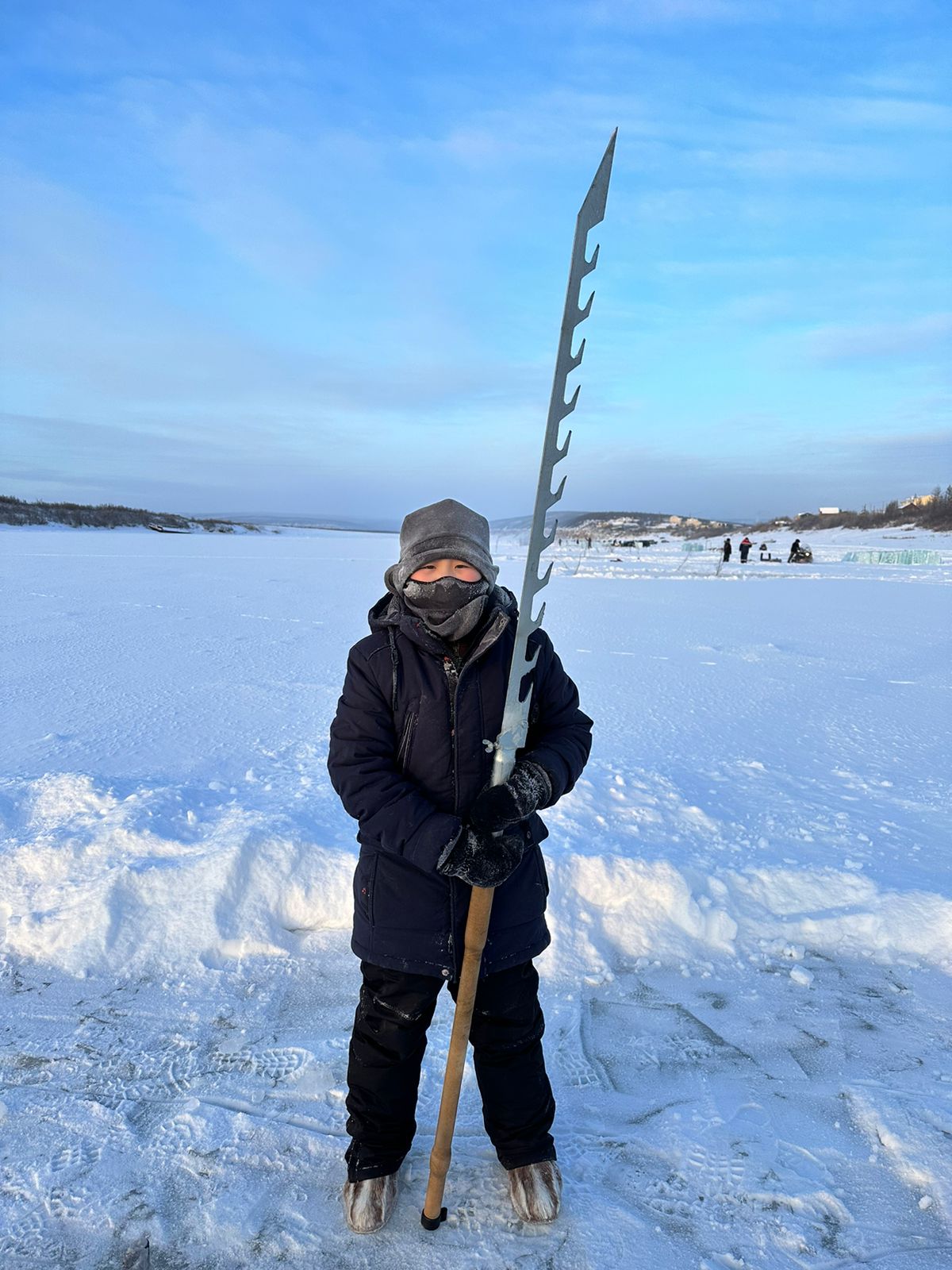 Добывание льда своими руками  – это очень тяжелая и трудоемкая работа.
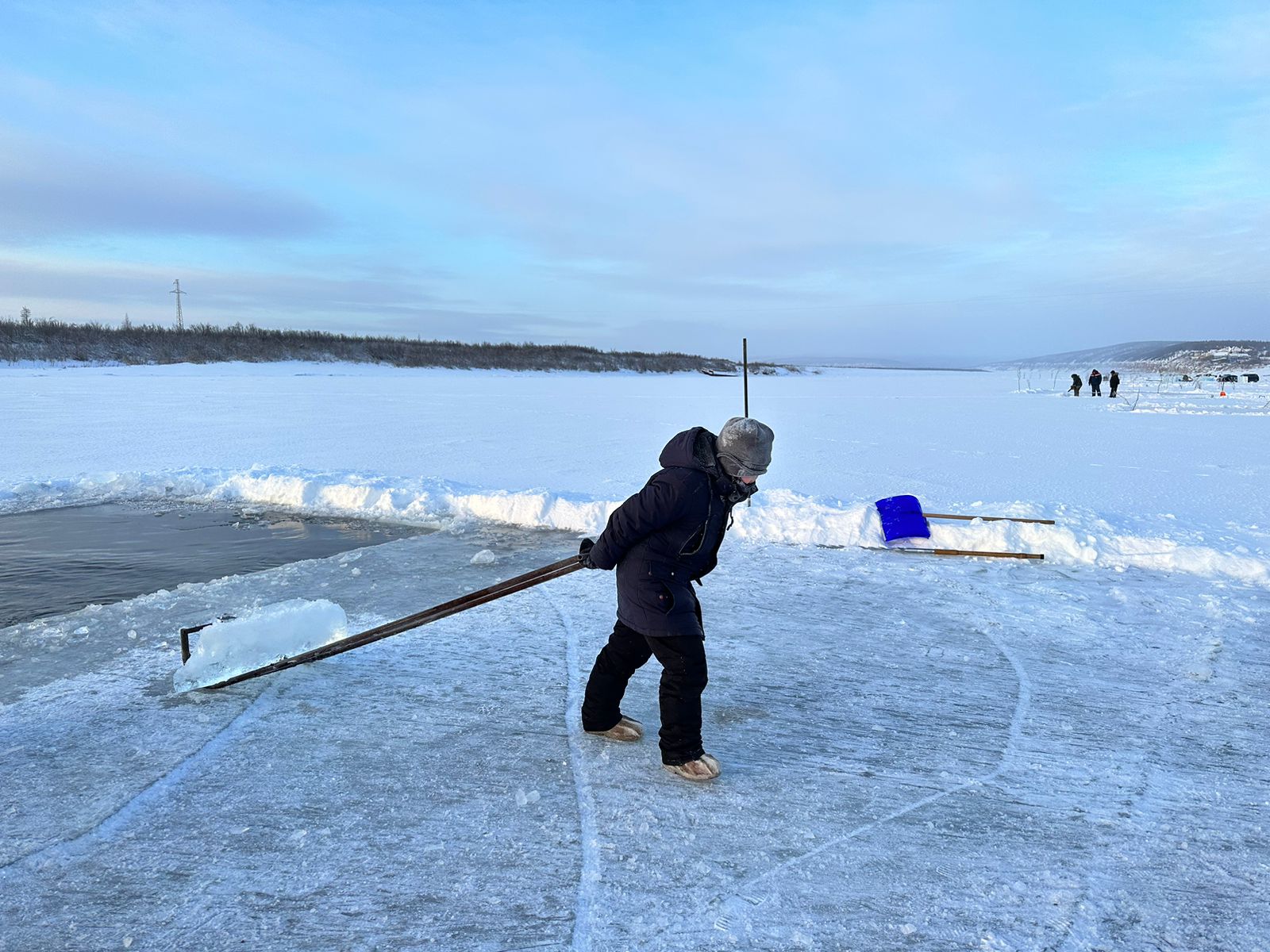 Ресурсы: 
Для сборки робота-прототипа использовали базовый набор Lego Mindstorms Ev3 и его ПО(программное обеспечение), а также: 
Балки, оси, рамы
Втулки, соединительные штифты 
Шины, зубчатые колеса, ступицы 
Стальной шарик, шариковый подшипник 
Модуль ev3 
6. Большие и средний моторы и кабеля.
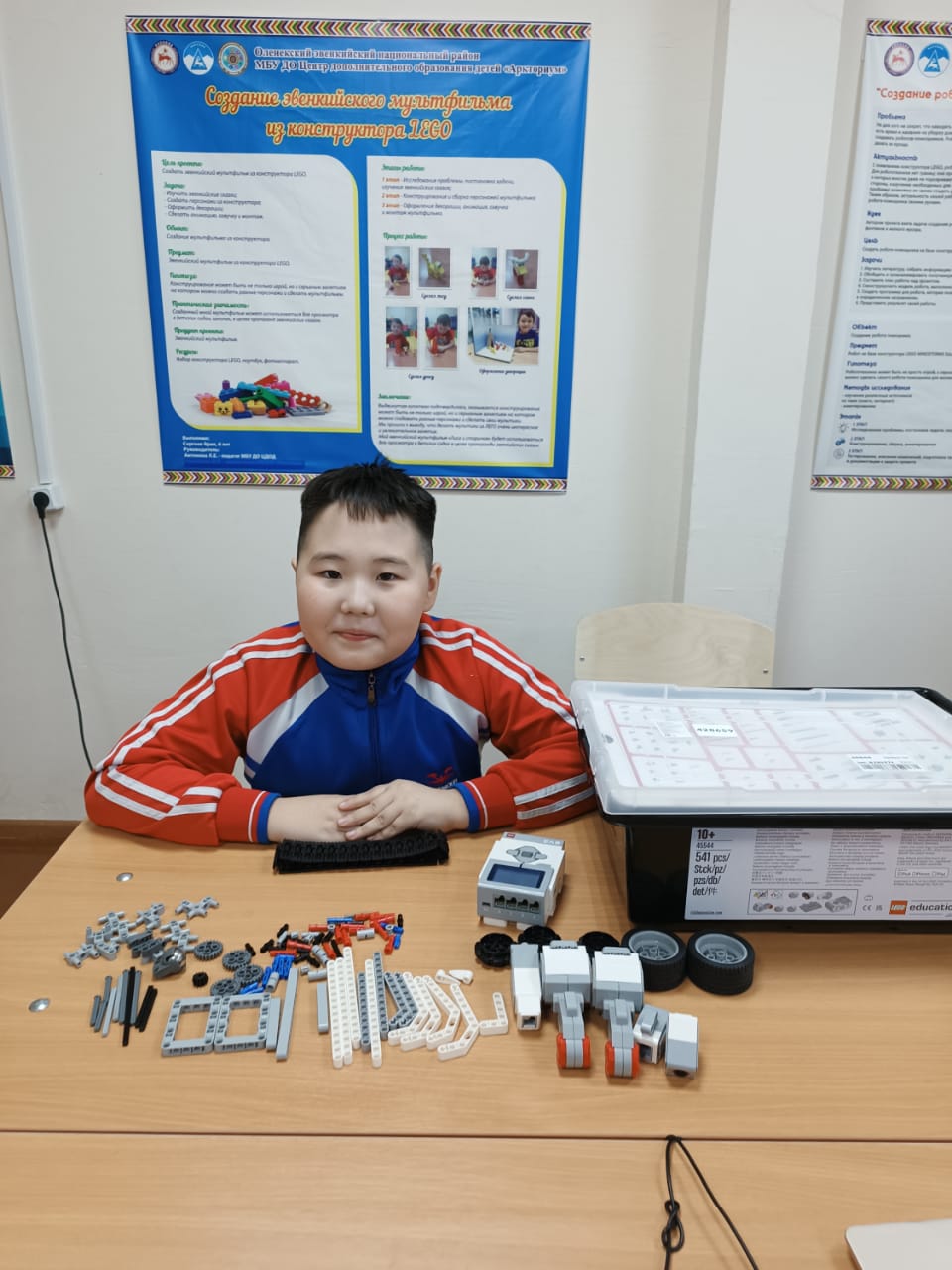 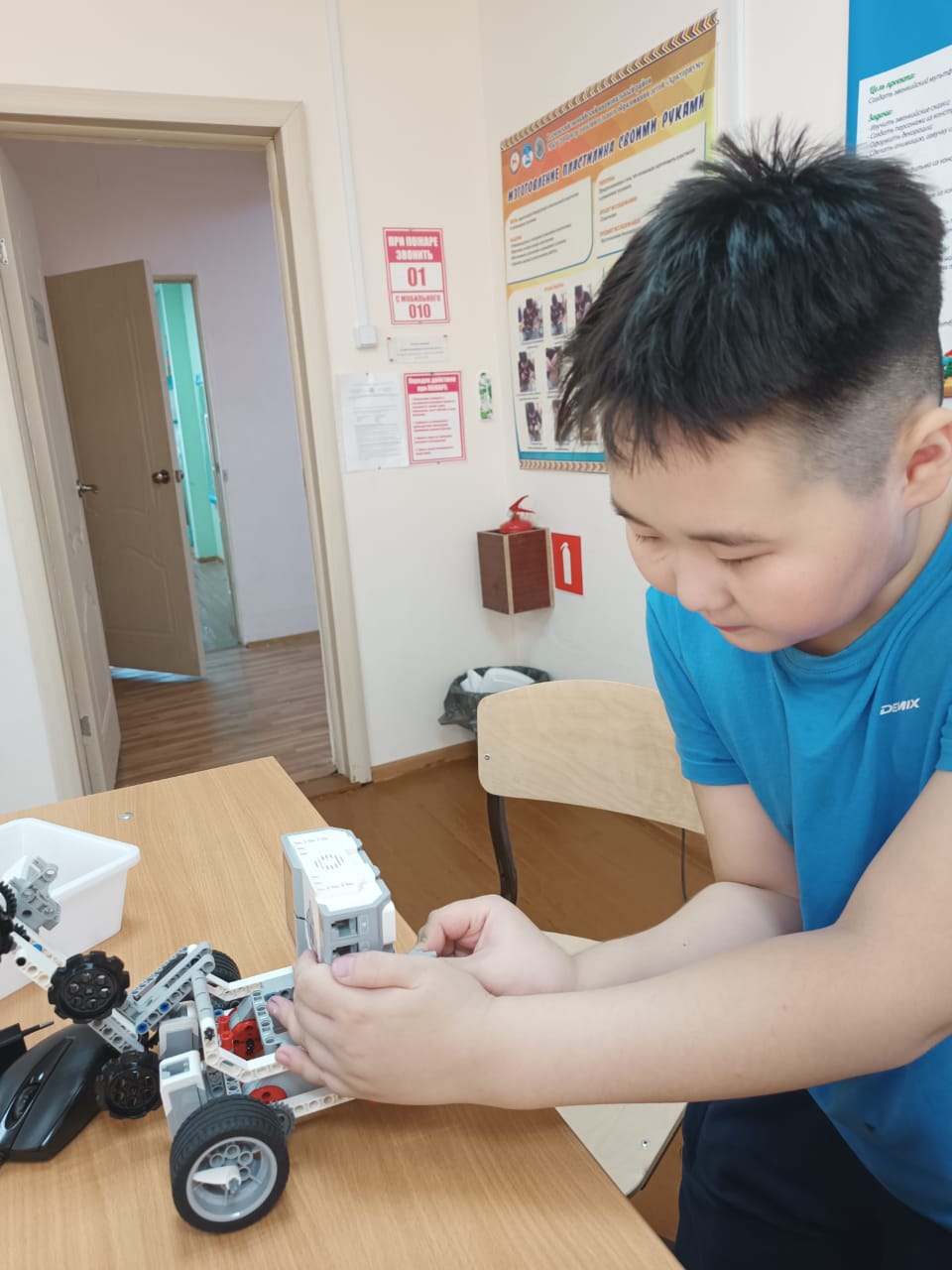 Процесс работы: Сборка модели
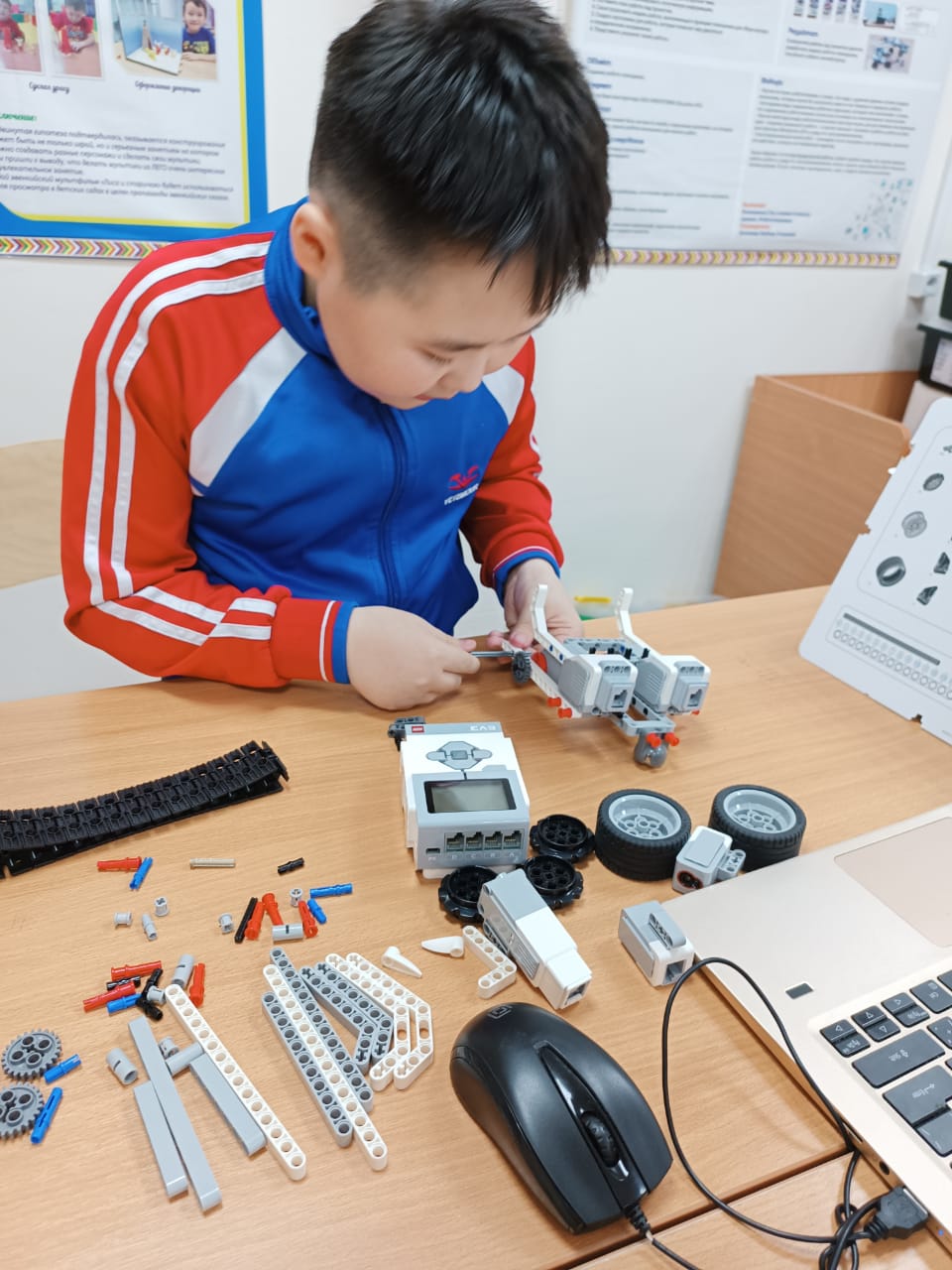 Прототип робота-ледодобывателя готов.
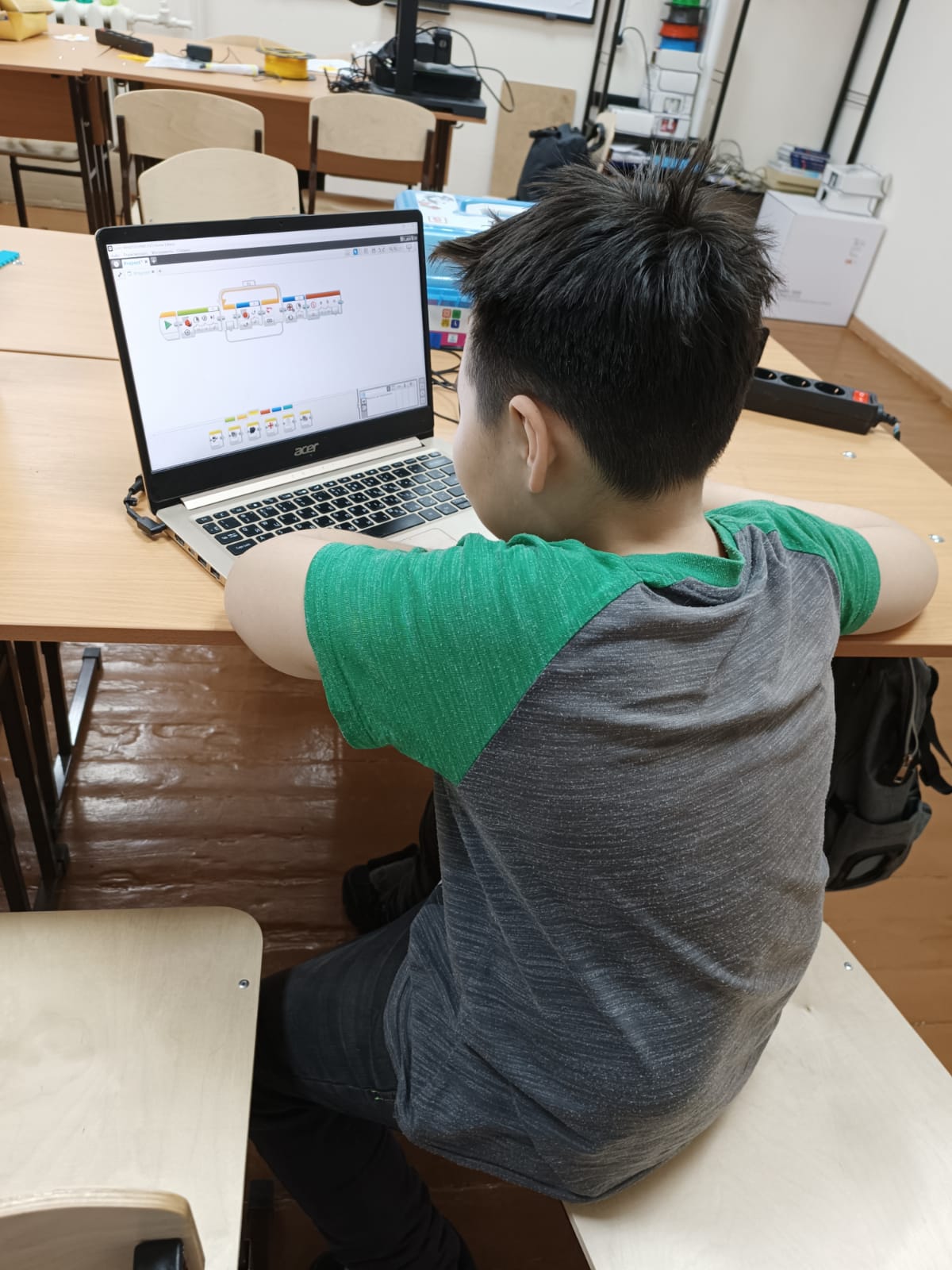 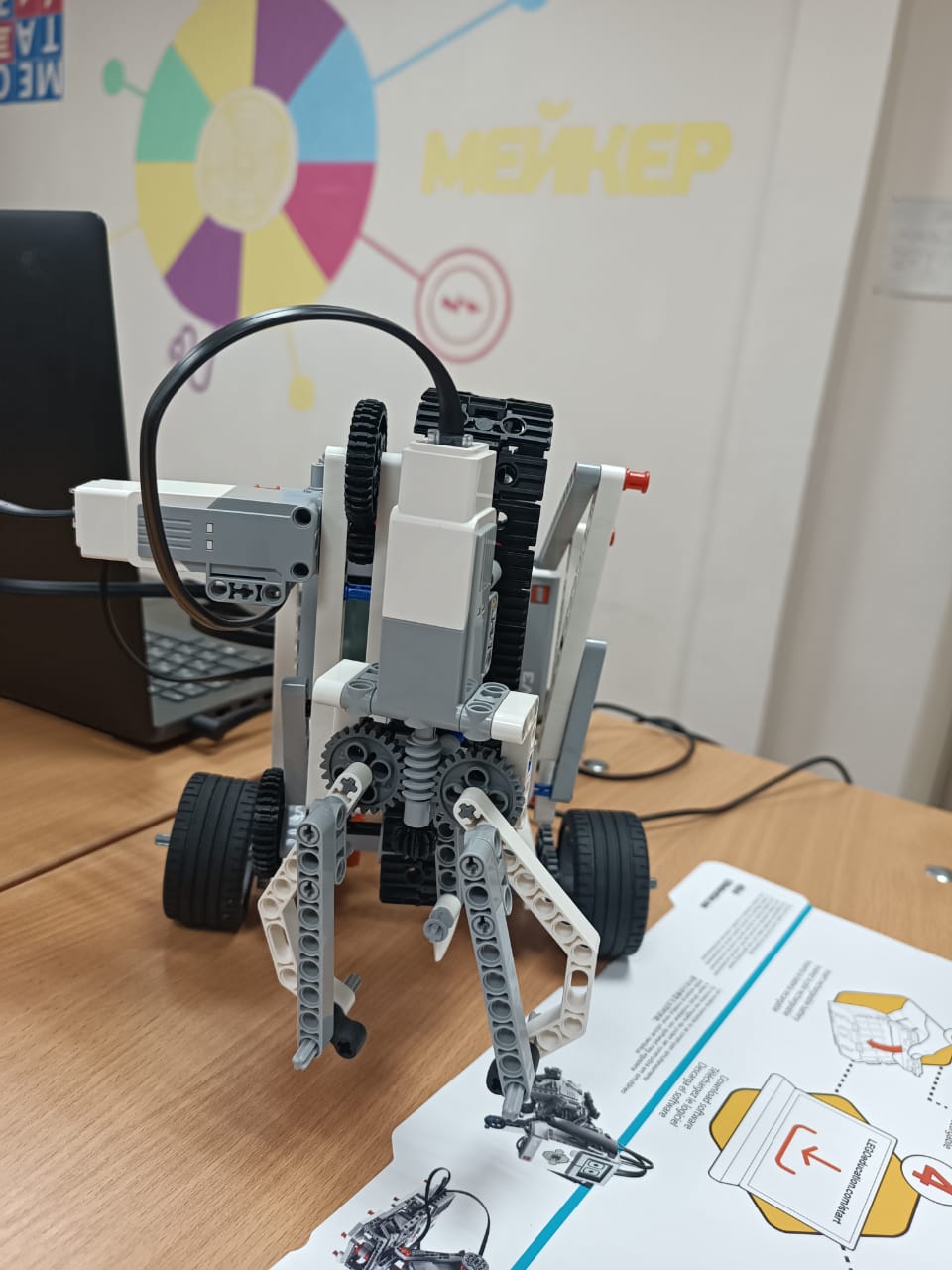 Заключение
Собрав информацию по теме, я понял что существует много роботов-помощников, но именно робота, который добывает лед – не существует. И моя задумка сделать прототип такого робота,  очень актуальна, так как такой робот реально облегчил бы  жизнь жителей нашего села, особенно пожилых. Администрация с.Оленек могла бы в будущем реализовать данный проект,  создания робота, который добывает лед. 
Таким образом, я сконструировал робота и  создал для него программу в ПО(программном обеспечении). После загрузки в него программы, мой робот выполнил все действия, согласно поставленным задачам. 
Моя гипотеза подтвердилась, цель и задачи выполнены.